Noul Isio – Prietenul tau ideal de gradinarit
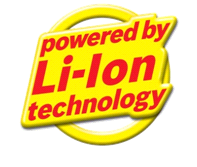 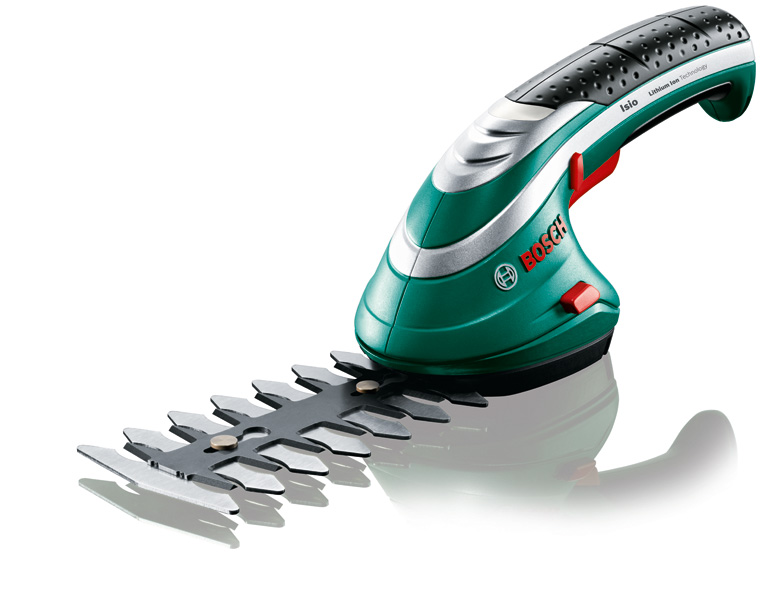 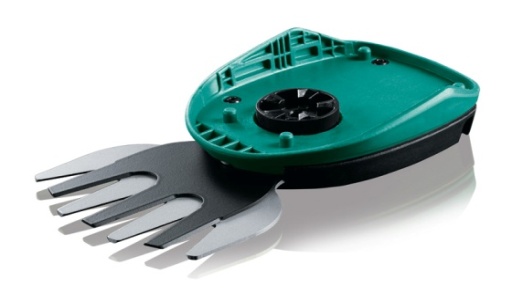 Isio
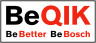 1
Strictly confidential  | PT-LG/MKP | April 2013 | © Robert Bosch GmbH 2013. All rights reserved, also regarding any disposal, exploitation, reproduction, editing, distribution, as well as in the event of applications for industrial property rights.
Isio Generatia 3
Intelegere, Beneficii, Motive
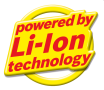 Mesaj cheie: 
“Prietenul tau ideal de gradinarit
Noul Isio, ajutorul multi-functional pentru 
gradinaritul de zi cu zi.”
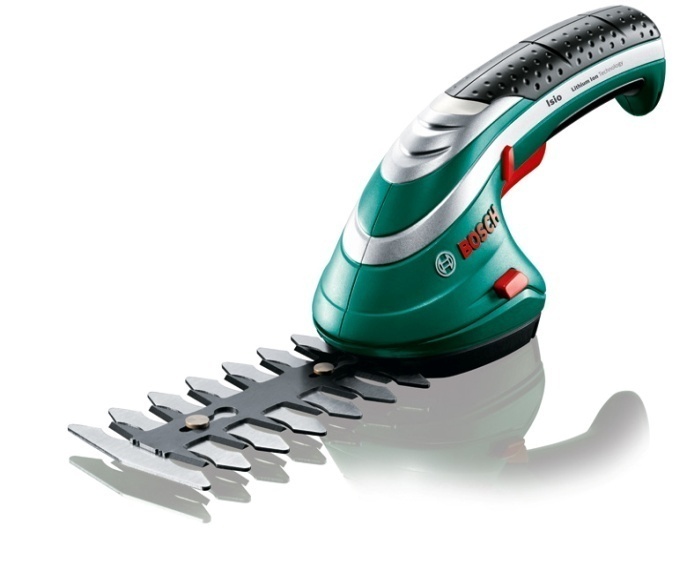 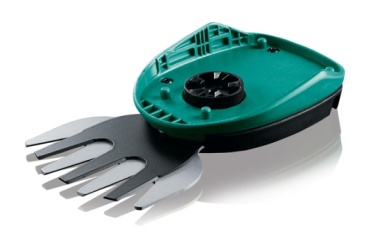 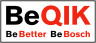 2
Strictly confidential  | PT-LG/MKP | April 2013 | © Robert Bosch GmbH 2013. All rights reserved, also regarding any disposal, exploitation, reproduction, editing, distribution, as well as in the event of applications for industrial property rights.
Isio Generatia 3
Caracteristici principale
2
4
3
5
1
6
7
Softgrip confortabil
Suprafata aderenta si ergonomica, pe ambele parti
Timp de lucru pana la 50 min
Baterie integrata litium-ion de 3.6 V
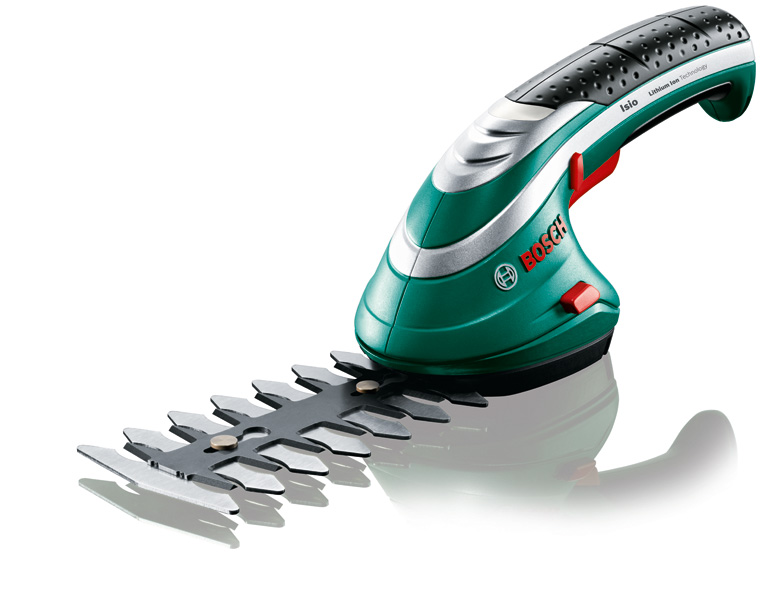 Indicator al statusului bateriei
4-faze de display ale LED-ului ce indica statusul bateriei
Ergonomie perfecta
Mica, usoara, compacta, cantareste max. 550g
Sistem ‘Anti-Blocare’
Actiune puternica,
Fara timp pierdut
Sistem ‘Multi-Click’ 
Face ca schimbarea atasamentelor sa fie si mai usoara
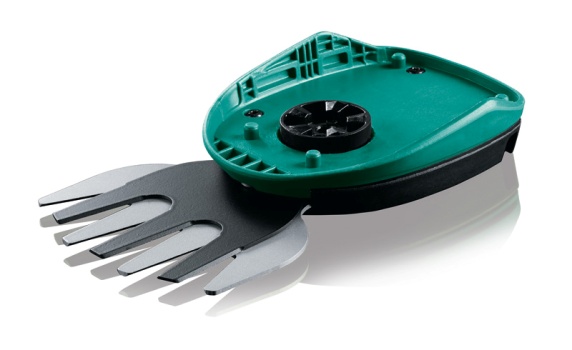 Concept Multitool 
O unitate de putere + noi atasamente = noi utilizari
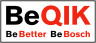 3
Strictly confidential  | PT-LG/MKP | April 2013 | © Robert Bosch GmbH 2013. All rights reserved, also regarding any disposal, exploitation, reproduction, editing, distribution, as well as in the event of applications for industrial property rights.
Isio Generatia 3
Isio generatia 3
UNIC
Cea mai compacta si versatila unealta de tuns iarba & arbustii

Top argumente de vanzare
Versatilitate cu o noua gama de atasamente de tip “Multi-Click’
Compact, usor si puternic pentru gradinaritul fara efort
Taieri neintrerupte datorita bateriei Litium-Ion si a sistemului ‘Anti-blocare’
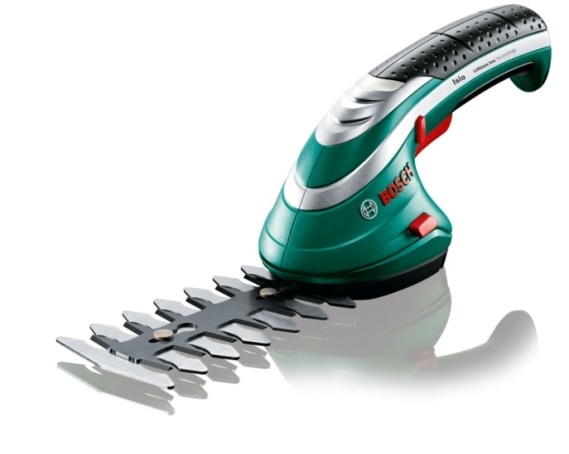 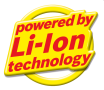 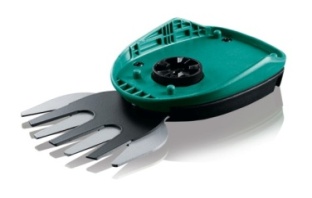 Noul Isio, ajutorul multi-functional pentru gradinaritul de zi cu zi.
*please refer to country pricelists for local pricing
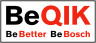 4
Strictly confidential  | PT-LG/MKP | April 2013 | © Robert Bosch GmbH 2013. All rights reserved, also regarding any disposal, exploitation, reproduction, editing, distribution, as well as in the event of applications for industrial property rights.
Isio Generatia 3
1st USP
Generatia multi-functionala Isio 3
Foarfeca de iarba
Pulverizator
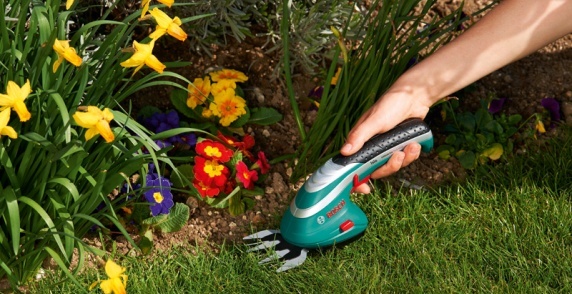 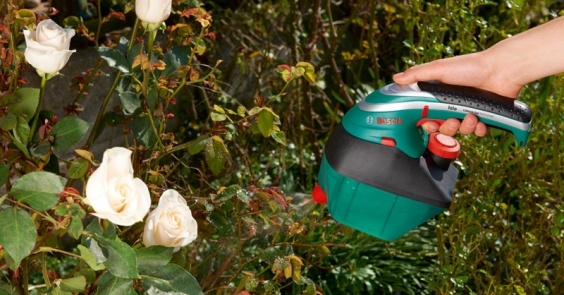 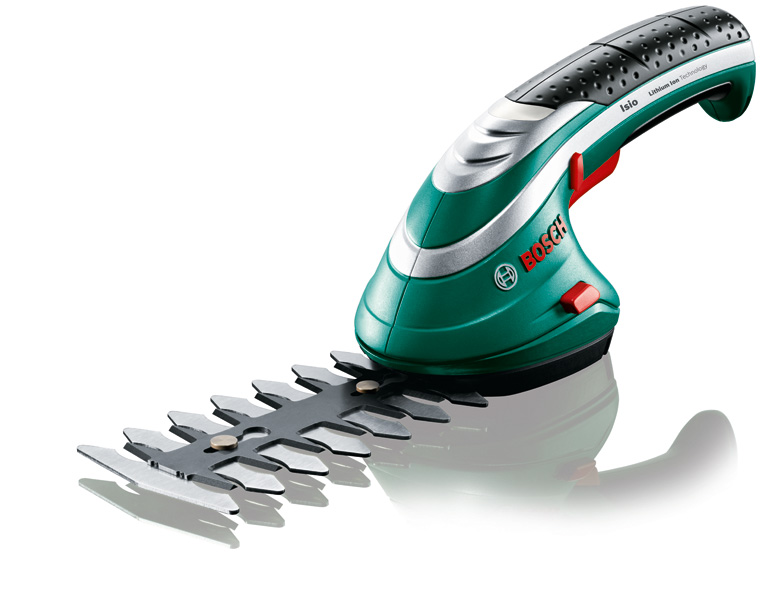 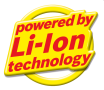 Foarfece pentru tuns arbusti
Maner telescopic
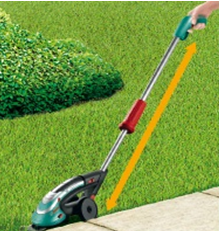 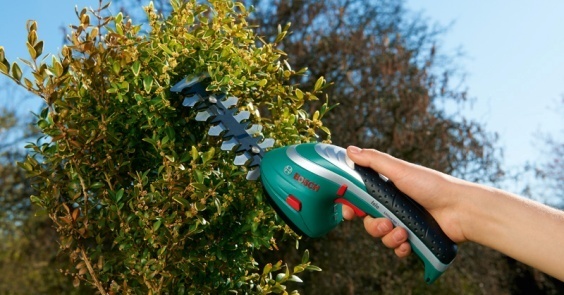 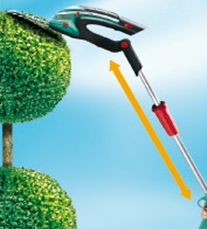 Si mai multe urmeaza....
Ajutorul multi-functional pentru gradinaritul de zi-cu-zi
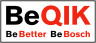 5
Strictly confidential  | PT/LG | April 2013 | © Robert Bosch GmbH 2013. All rights reserved, also regarding any disposal, exploitation, reproduction, editing, distribution, as well as in the event of applications for industrial property rights.
Isio Generatia 3
Generatia Isio 3 – cea mai buna flexibilitate 			din gama
2nd USP
“Cautam asa ceva de multa vreme” 1)
Marimea produsului(volumul in ml)
-15%
570
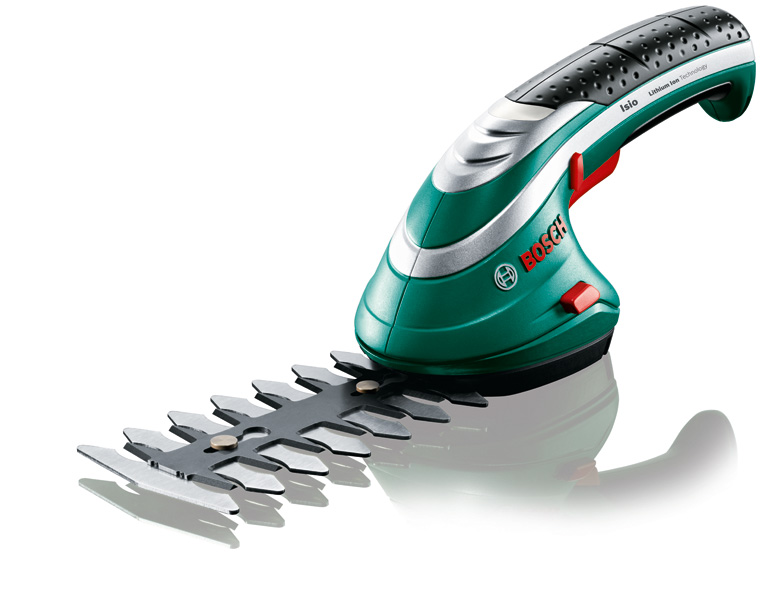 490
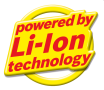 “Marimea se potriveste perfect”  1)
Isio 2
Isio 3
1) Sursa:  concept acceptance test 2011
Gradinarit fara efort - compact, usor si puternic
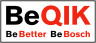 6
Strictly confidential  | PT/LG | April 2013 | © Robert Bosch GmbH 2013. All rights reserved, also regarding any disposal, exploitation, reproduction, editing, distribution, as well as in the event of applications for industrial property rights.
[Speaker Notes: Optimierter Grifumfang]
Isio Generatia 3
Diferentele majore: Isio Gen. 2 vs. Isio Gen. 3
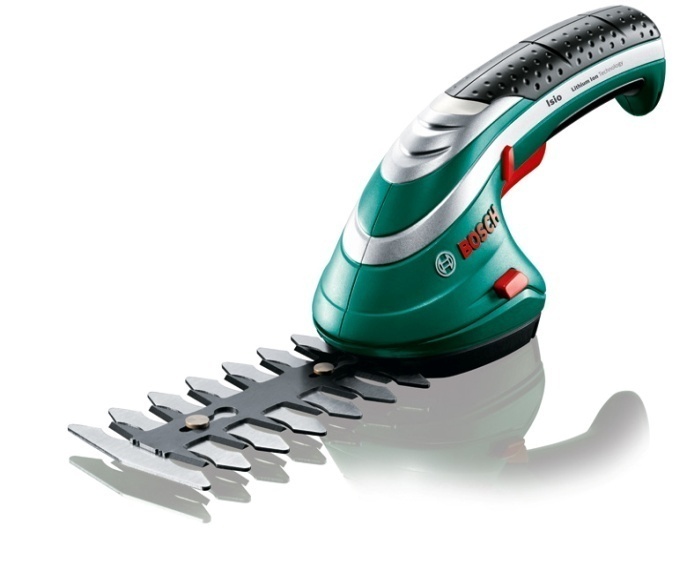 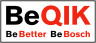 Noul sistem capsulat “Multi-Click”
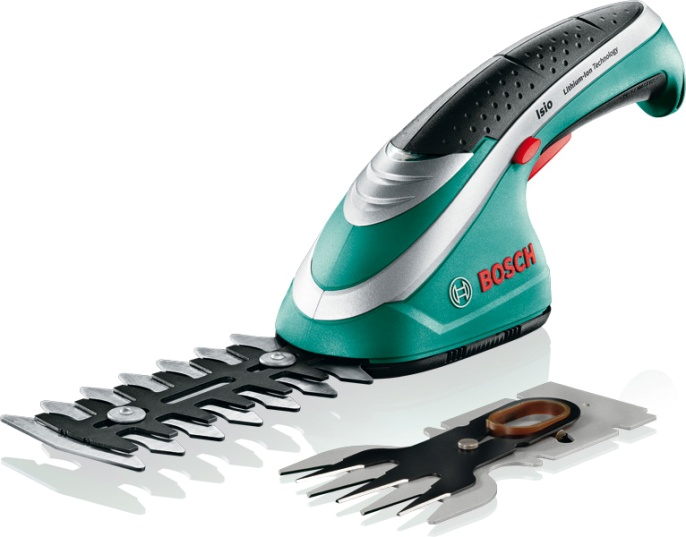 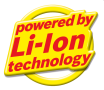 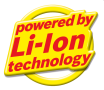 Nou pulverizator atasat “Multi-Click"
Maner telescopic utilizabil atat la iarba cat si la arbusti
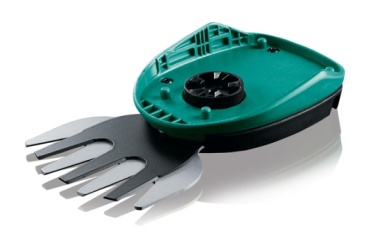 Dimensiuni mai mici si mult mai compact
Ambalaj soft in loc de cutia metalica
7
Strictly confidential  | PT-LG/MKP | April 2013 | © Robert Bosch GmbH 2013. All rights reserved, also regarding any disposal, exploitation, reproduction, editing, distribution, as well as in the event of applications for industrial property rights.
Isio Generatia 3
Diferentele majore : Isio Gen. 1 (AP) vs. Isio Gen. 3
Noul sistem capsulat “Multi-Click”
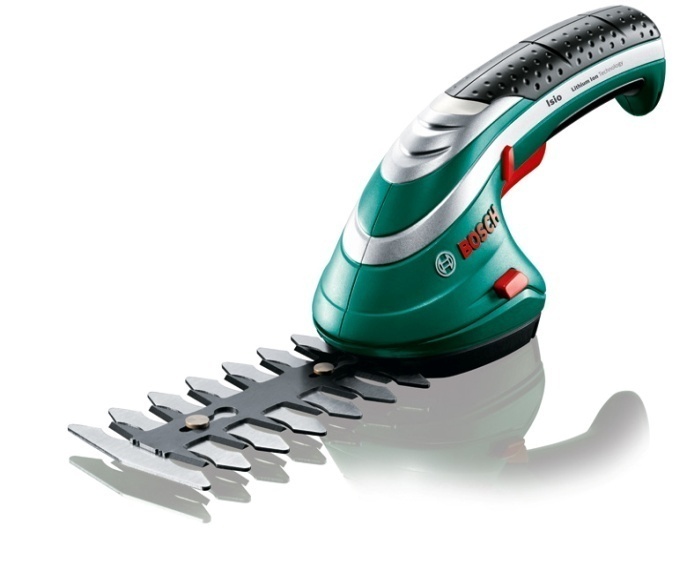 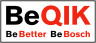 Noul pulverizator atasat “Multi-Click"
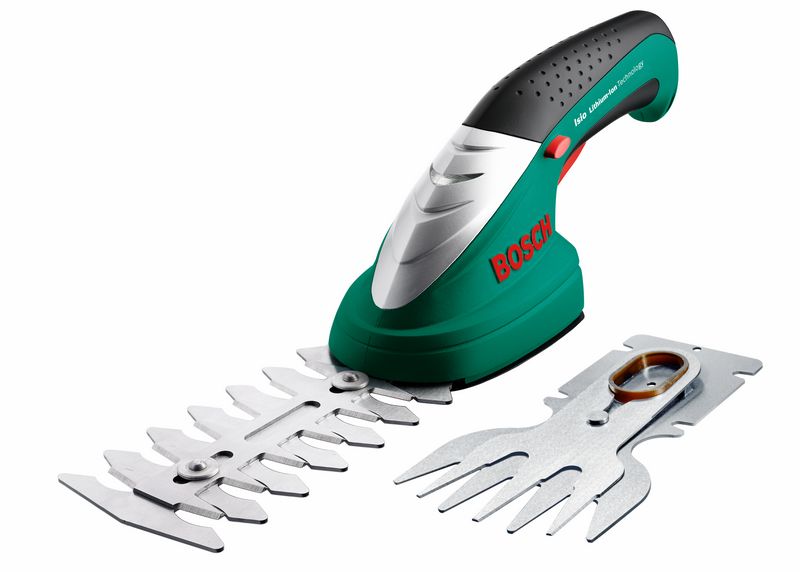 Maner telescopic utilizabil atat la iarba cat si la arbusti
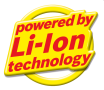 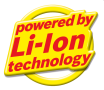 Dimensiuni mai mici si mult mai compact
Ambalaj soft in loc de cutie metalica
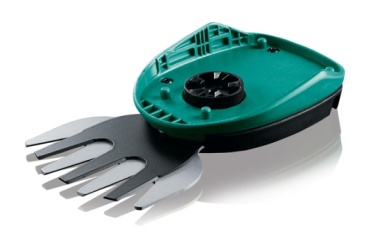 25% mai mult timp de functionare
Incarcare mai rapida, de la 5h la doar 3.5h
Sistem Anti-Blocare
8
Strictly confidential  | PT-LG/MKP | April 2013 | © Robert Bosch GmbH 2013. All rights reserved, also regarding any disposal, exploitation, reproduction, editing, distribution, as well as in the event of applications for industrial property rights.
Isio Generatia 3
Date tehnice Isio
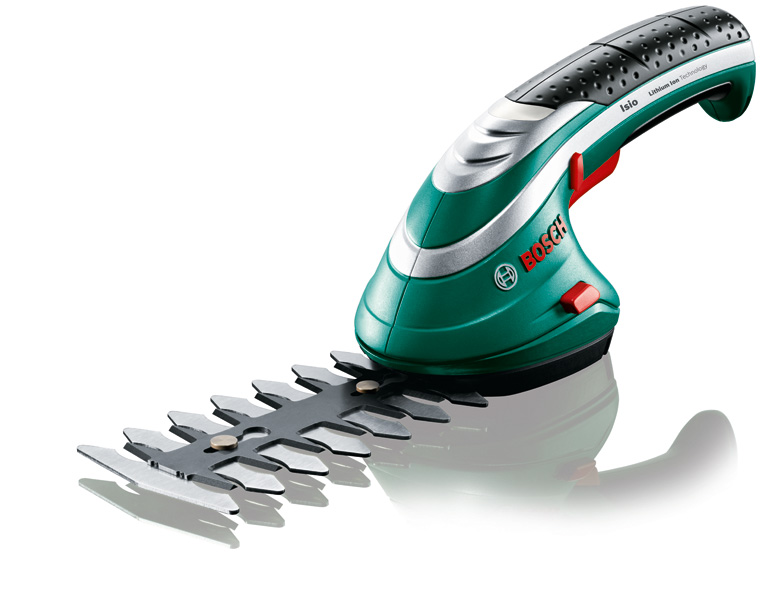 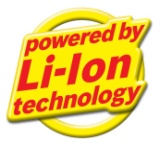 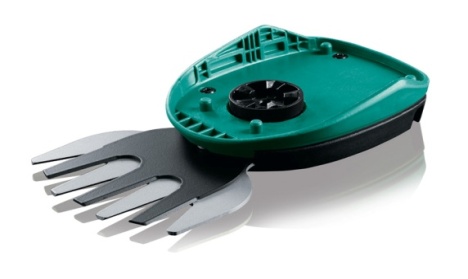 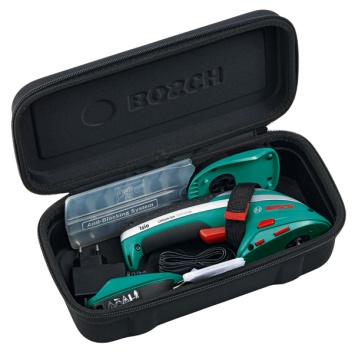 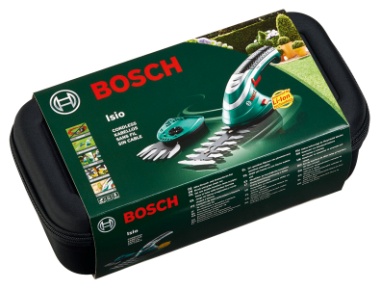 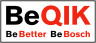 9
Strictly confidential  | PT-LG/MKP | April 2013 | © Robert Bosch GmbH 2013. All rights reserved, also regarding any disposal, exploitation, reproduction, editing, distribution, as well as in the event of applications for industrial property rights.
Isio Generatia 3
Accesorii 2014
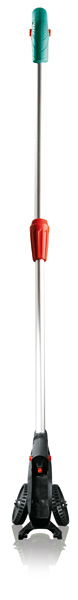 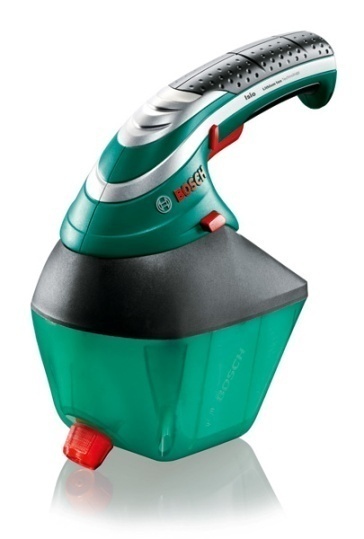 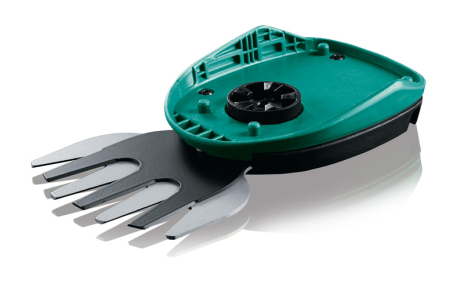 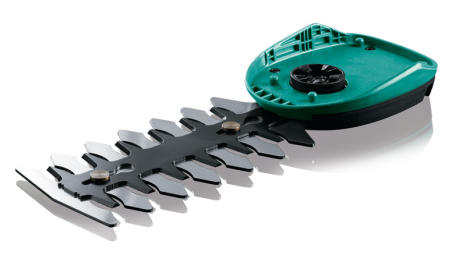 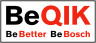 10
Strictly confidential  | PT-LG/MKP | April 2013 | © Robert Bosch GmbH 2013. All rights reserved, also regarding any disposal, exploitation, reproduction, editing, distribution, as well as in the event of applications for industrial property rights.
Isio Generatia 3
Imagini ale produsului
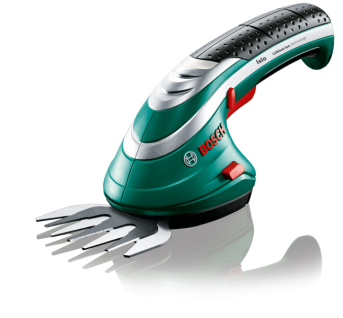 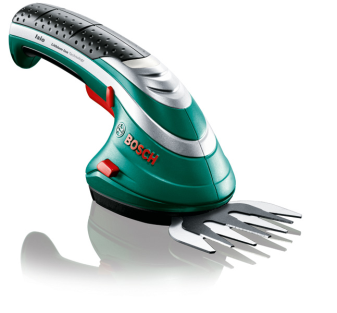 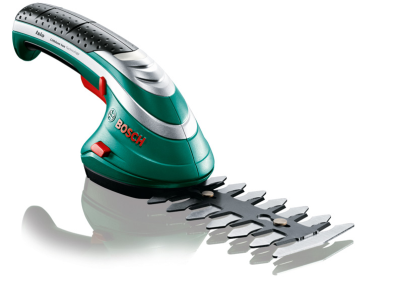 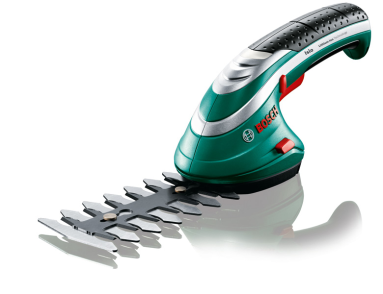 Imagine 118926
Imagine 118916
Imagine 118918
Imagine 118917
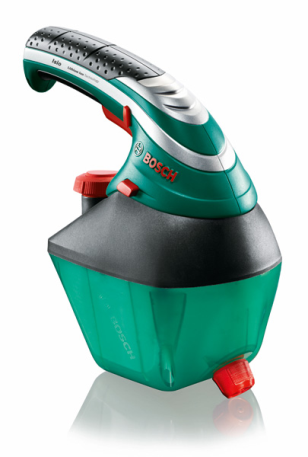 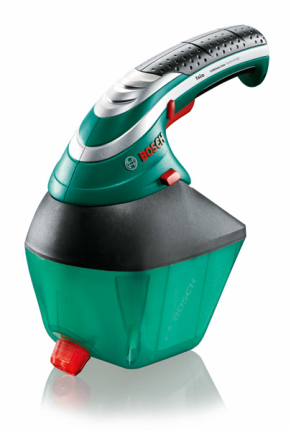 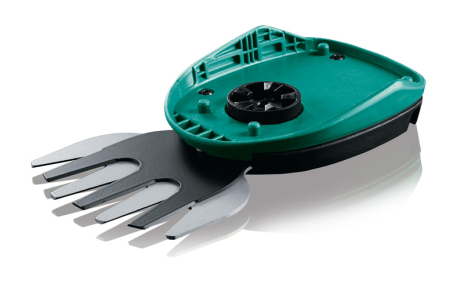 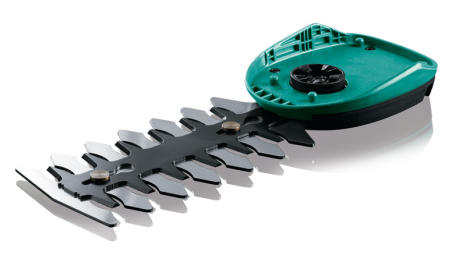 Imagine 118923
Imagine 118925
Imagine 118919
Imagine 118920
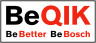 11
Strictly confidential  | PT-LG/MKP | April 2013 | © Robert Bosch GmbH 2013. All rights reserved, also regarding any disposal, exploitation, reproduction, editing, distribution, as well as in the event of applications for industrial property rights.
Isio Generatia 3
Imagini ale produsului
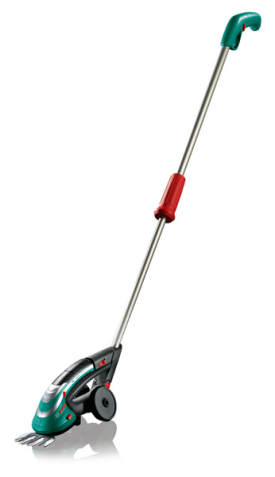 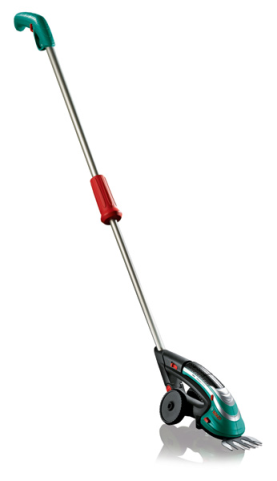 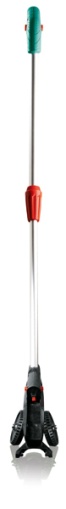 Imagine 118921
Imagine 118924
Imagine 118922
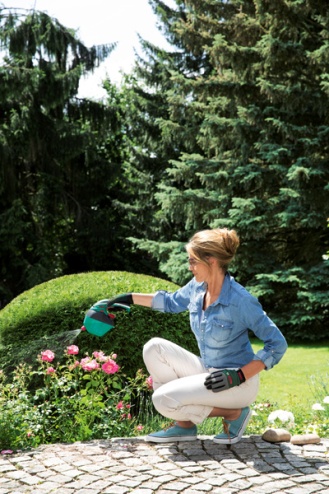 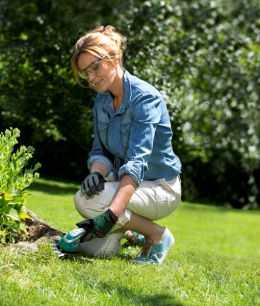 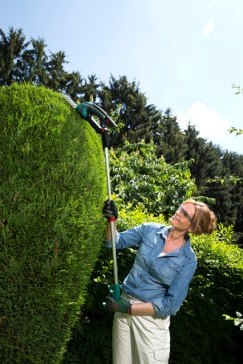 Imagine 139695
Imagine 139692
Imagine 139698
Mai multe imagini in picture pool…
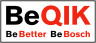 12
Strictly confidential  | PT-LG/MKP | April 2013 | © Robert Bosch GmbH 2013. All rights reserved, also regarding any disposal, exploitation, reproduction, editing, distribution, as well as in the event of applications for industrial property rights.
Isio Generatia 3
Imagini ambalaj
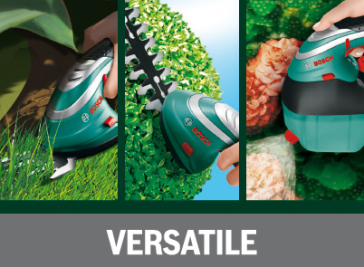 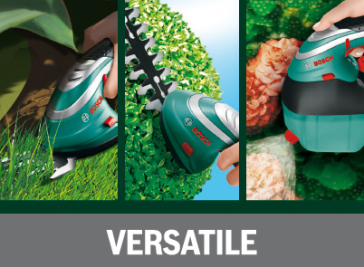 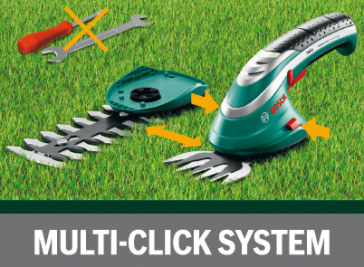 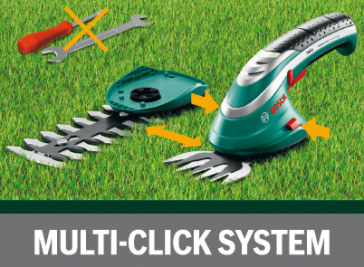 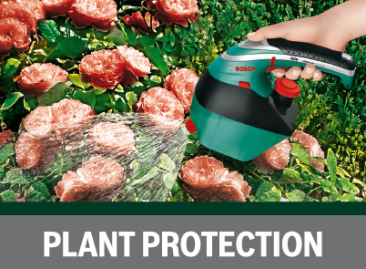 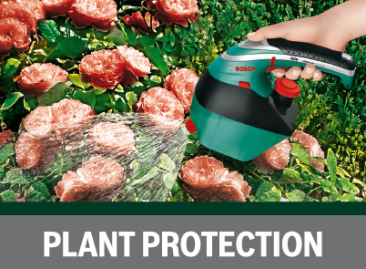 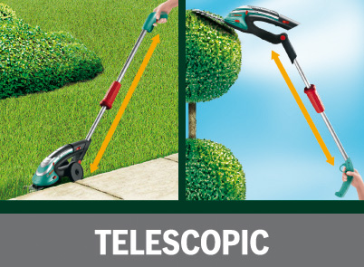 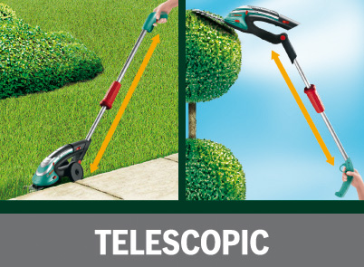 Imagine 118912
Imagine 118913
Imagine 118914
Imagine 118911
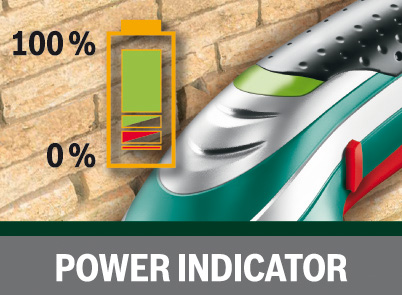 Imagine 118910
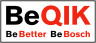 13
Strictly confidential  | PT-LG/MKP | April 2013 | © Robert Bosch GmbH 2013. All rights reserved, also regarding any disposal, exploitation, reproduction, editing, distribution, as well as in the event of applications for industrial property rights.